Kể tên một số đồ dùng được làm từ thuỷ tinh !
Thuỷ tinh chất lượng cao thường được dùng để làm gì?
Một số đồ thuỷ tinh mỹ nghệ làm từ thuỷ tinh chất lượng cao:
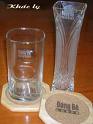 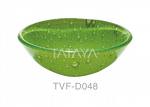 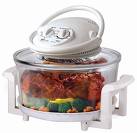 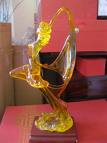 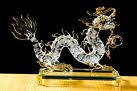 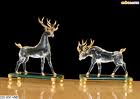 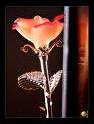 Thuỷ tinh từ đâu mà có?
Thuỷ tinh được làm trong các nhà máy kính từ cát trắng và một số chất khác.
Thuỷ tinh có những tính chất gì?
Thuỷ tinh thường trong suốt, không gỉ, cứng nhưng dễ vỡ. 
- Thuỷ tinh không cháy, không hút ẩm và không bị  a-xít ăn mòn
Thông thường, những đồ dùng bằng thuỷ tinh khi va chạm mạnh vào vật rắn sẽ thế nào?
Nêu cách bảo quản đồ dùng bằng thuỷ tinh?